Diffusion, Osmosis and Cellular Respiration
Mr. Greenberg
Warm Up 					2//201
Sun’s energy+6CO2+6H2OC6H12O6+6O2
Where in the plant cell would you expect to find this reaction? 
How many CO2 molecules are in this reaction? 
Name an organelle that provides structure and support for a plant cell.
Objectives: 8.L.5.1
-TSWU the structure and functions of plant and animal organelles.
Essential Question: 
-How are plant cells different from animal cells?
Biology: The Science of the Living Cell
Notebook page ?
Biology: The Science of the living cell
15:13
10-12 facts 
1 colored picture
Warm Up 			February, 201
What is an organelle?
During a chemical reaction….
Reactants increase while the products decrease. 
Reactants decrease while the products increase. 
Products always equal the reactants 
Both products and reactants decrease 
What is biotechnology and provide 1-2 examples (use pages NC28-NC30)? 

Objective: 
-TSW understand ALL parts of the cell theory. 
-TSW understand how osmosis and diffusion occur in the cell membrane.
Warm Up 				02/16/2016
-------------------------True or False-------------------------
Directions: If the statement is true write true. If the statement is false correct the underlined word to make it true.  
ALL organisms are multi cellular. 
The CELL THEORY says that cells come only from other cells. 
A TELESCOPE is used to study cells. 
Finish the Cellular Respiration worksheet, on the back it has practice questions and Activity.
Objectives: 8.L.5.1
-TSW understand how substances transfer in and out of a cell. 
Essential Question: 
-How do nutrients transfer in and out of a cell?
Warm Up 					2/09/2015
What are macromolecules? 
Identify three types of macromolecules. 
Why are macromolecules essential for life? 

Objectives: 8.L.5.1
-TSW understand how cells absorb and retain energy, nutrients, and water.
Essential Question: 
-What is the difference between diffusion and osmosis?
Warm Up 					2/10/2015
What 3 characteristics do scientists use to determine if something is “alive”? 
What is cellular respiration? 
What are the 3 processes of cell respiration? (page 50E)

Objectives: 8.L.5.1
-TSW understand how cells absorb and retain energy, nutrients, and water.
Essential Question: 
-What is the difference between diffusion and osmosis?
The Cell Theory consists of 3 parts:
Every living thing is made of one or more cells
Cells carry out the functions needed to support life
Cells come only from other living cells

Some scientists also include a fourth concept:
--------Cells are the most basic structure of life---------
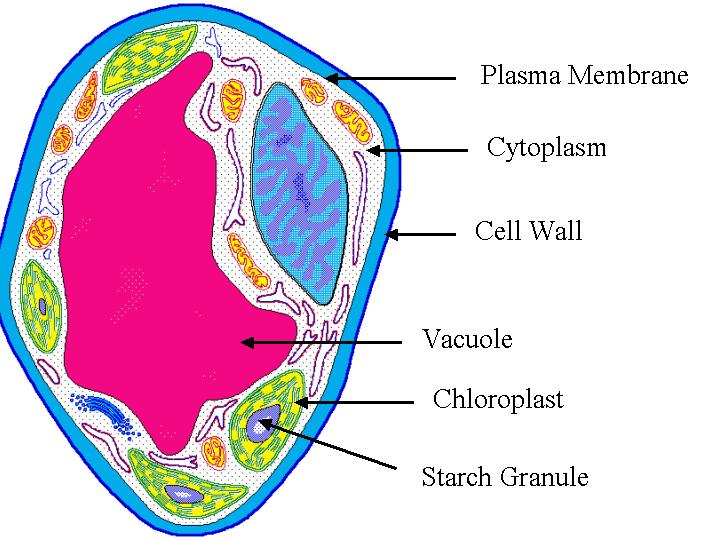 http://www.williamsclass.com/SeventhScienceWork/CellTheoryParts.htm]
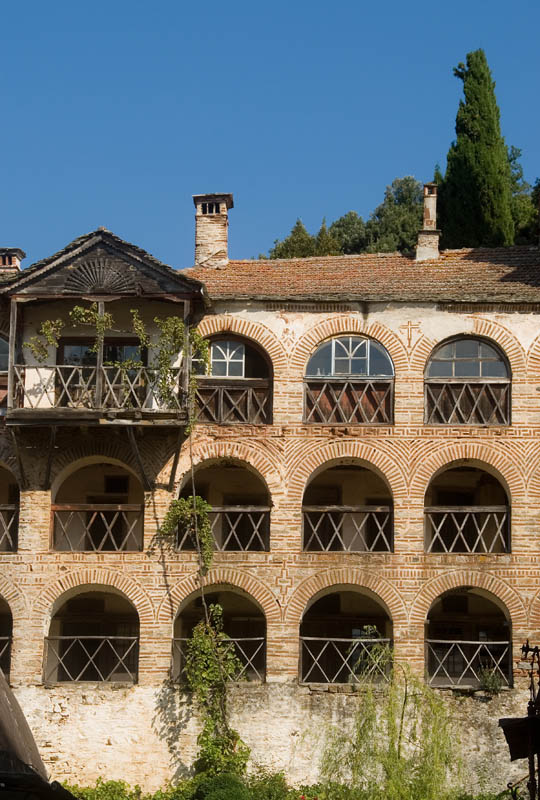 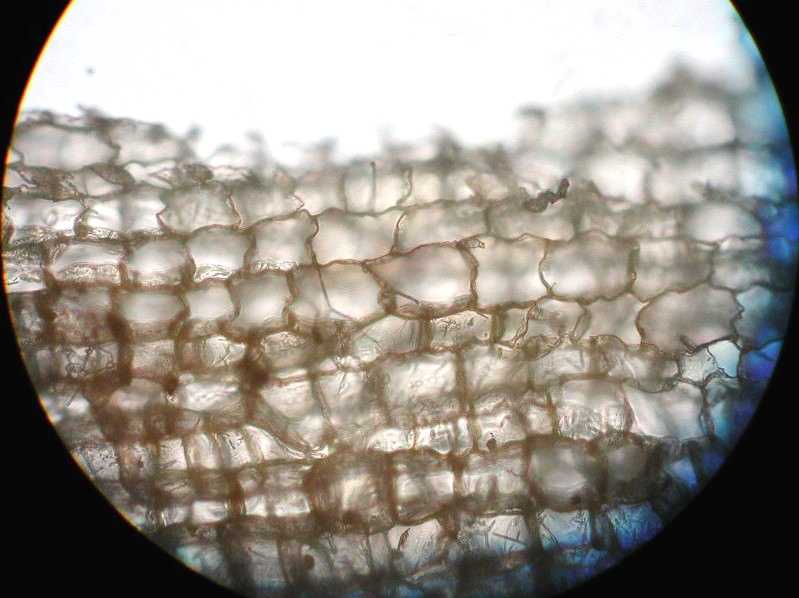 Remember what qualifies as “alive”?
To be considered “alive” something must:
take in nutrients to give a cell energy,
To be considered “alive” something must:
take in nutrients to give a cell energy,
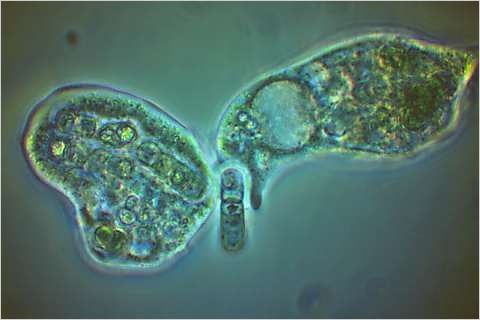 To be considered “alive” something must:
take in nutrients to give a cell energy,
use this energy to grow,
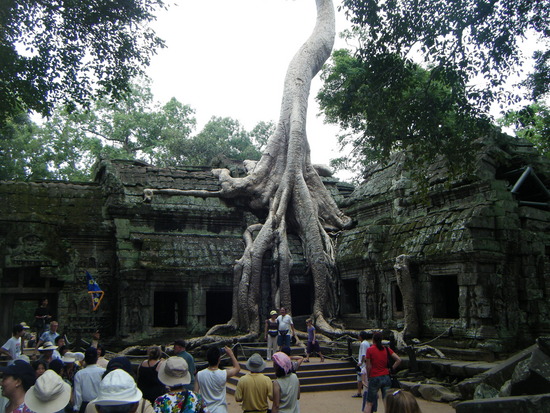 To be considered “alive” something must:
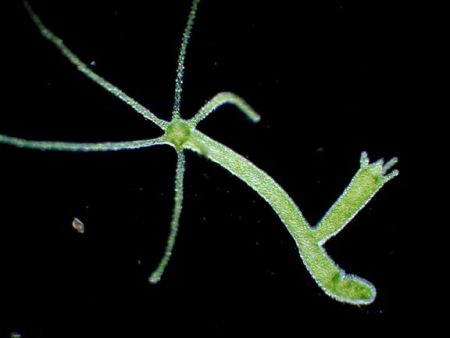 take in nutrients to give a cell energy,
use this energy     to grow,
reproduce either sexually or asexually.
To be considered “alive” something must:
take in nutrients to give a cell energy,
use this energy     to grow,
reproduce either sexually or asexually.
VIRUSES CAN’T DO THIS unless they use a “host.”
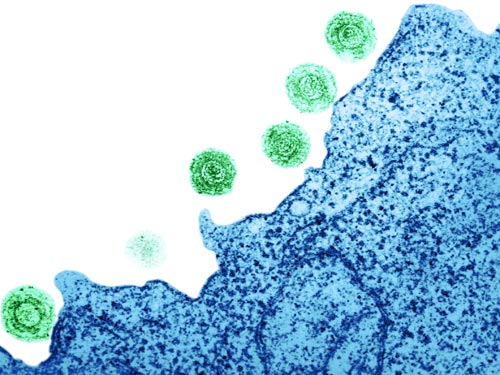 Living things contain anywhere from one to ten quadrillion cells.
That’s 10,000,000,000,000,000 cells.
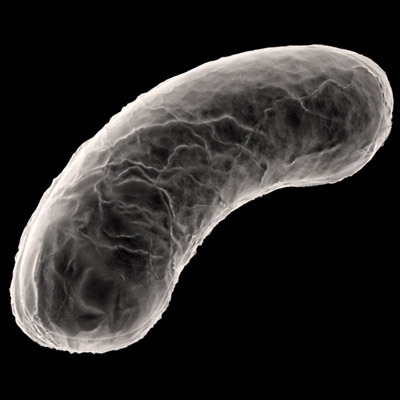 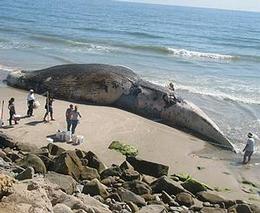 Every cell must:
take in nutrients for energy,

use energy to grow,

& then reproduce.
Every cell must:
how?
take in nutrients for energy,

use this energy to grow,

& then reproduce.
Let’s start with the first one.
Every cell must:
take in nutrients for energy.
This involves two parts (organelles) of the cell.
Every cell must:
take in nutrients for energy.
This involves three parts (organelles) of the cell.

ALL cells have 2 of these parts:
ALL CELLS HAVE A MEMBRANE AND CYTOPLASM.
Every cell must:
take in nutrients for energy.
USING…
membrane (rubbery coating surrounding ALL cells.

cytoplasm (watery goo in ALL cells that support all the organelles of the cell)
Every cell must:
take in nutrients for energy.
USING…
membrane (rubbery coating surrounding ALL cells.

cytoplasm (watery goo in ALL cells that support all the organelles of the cell)
ALL cells have these!
Every cell must:
take in nutrients for energy.
USING…
membrane –controls/regulates the flow of nutrients in/out of each & every cell.

cytoplasm (watery goo in ALL cells that support all the organelles of the cell)
ALL cells have these!
Cellular Respiration
Cell respiration- the process in which cells use oxygen to release energy stored in sugars. 
Cells release energy in two basic 
	processes 1- Cell respiration 
			  2- Fermentation 
Cell respiration releases much more 
	energy than fermentation  
Cells use oxygen to release stored energy in sugars such as glucose
Cellular respiration takes place in organelles known as mitochondria
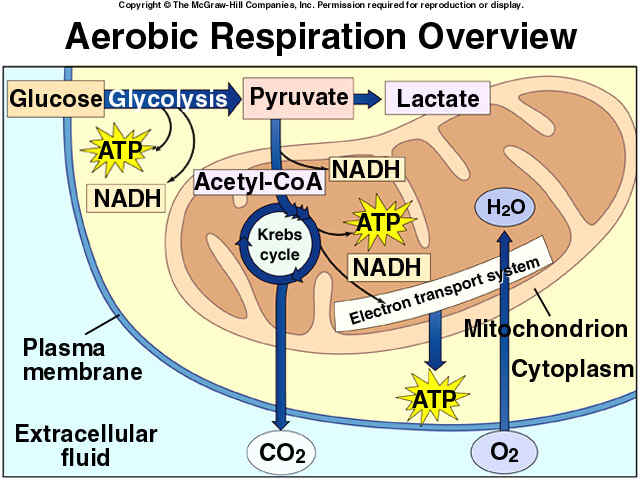 3 processes of cellular respiration
Starting Materials- glucose (sugars) and oxygen 
Process- glucose is broken down into smaller molecules.  The smaller molecules are broken even further and then move into the mitochondria along with oxygen. When the small glucose molecules are broken down by the mitochondria, hydrogen is formed.  
Products- energy, carbon dioxide, 
	and water
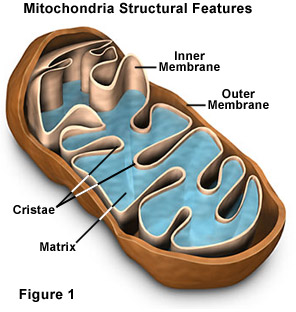 Insert respiration formula here
Compare photosynthesis
Yeast Fermentation Demo
Create a Venn Diagram
Compare and Contrast Cellular Respiration and Fermentation
Write 4-5 facts describing the difference between the ways in which cells release energy 
Write 2 facts describing how both processes are similar
Draw one illustration for each difference.
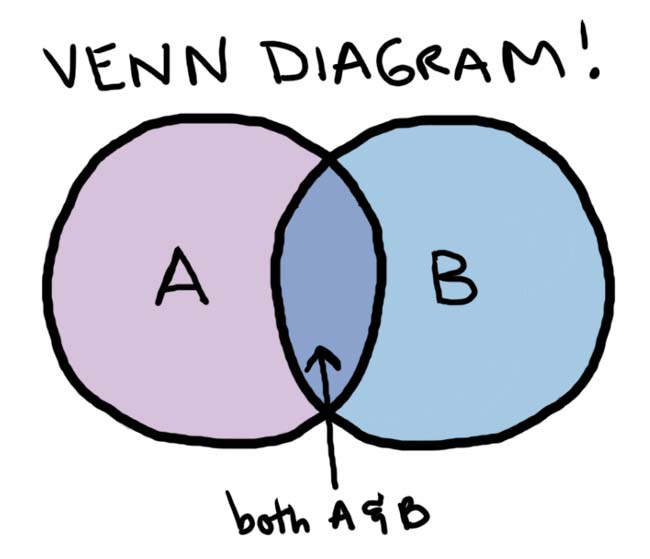 Cell Respiration
Fermentation
Homework Due Thursday
½ page essay or Venn Diagram 
Must be a minimum of 6-8 sentences. 
May be typed or written. 
No mistakes!
Describe the similarities and differences between cellular respiration and fermentation.
Cellular Respiration Reflection
Q1: What is cellular respiration? 
Q2: What are the 3 products of cellular respiration? 
Q3: After an energy conversion, how is water released from the body? 
Q4: Which organelles in plants are responsible for converting sunlight into energy? 
Q5: Write the chemical reaction for cell respiration. Try to identify the chemical formulas for each reactant and product.
Let’s look at our egg membranes.
Dissolving an Egg Shell
CaCO3+ 2H  Ca + H2O + CO2
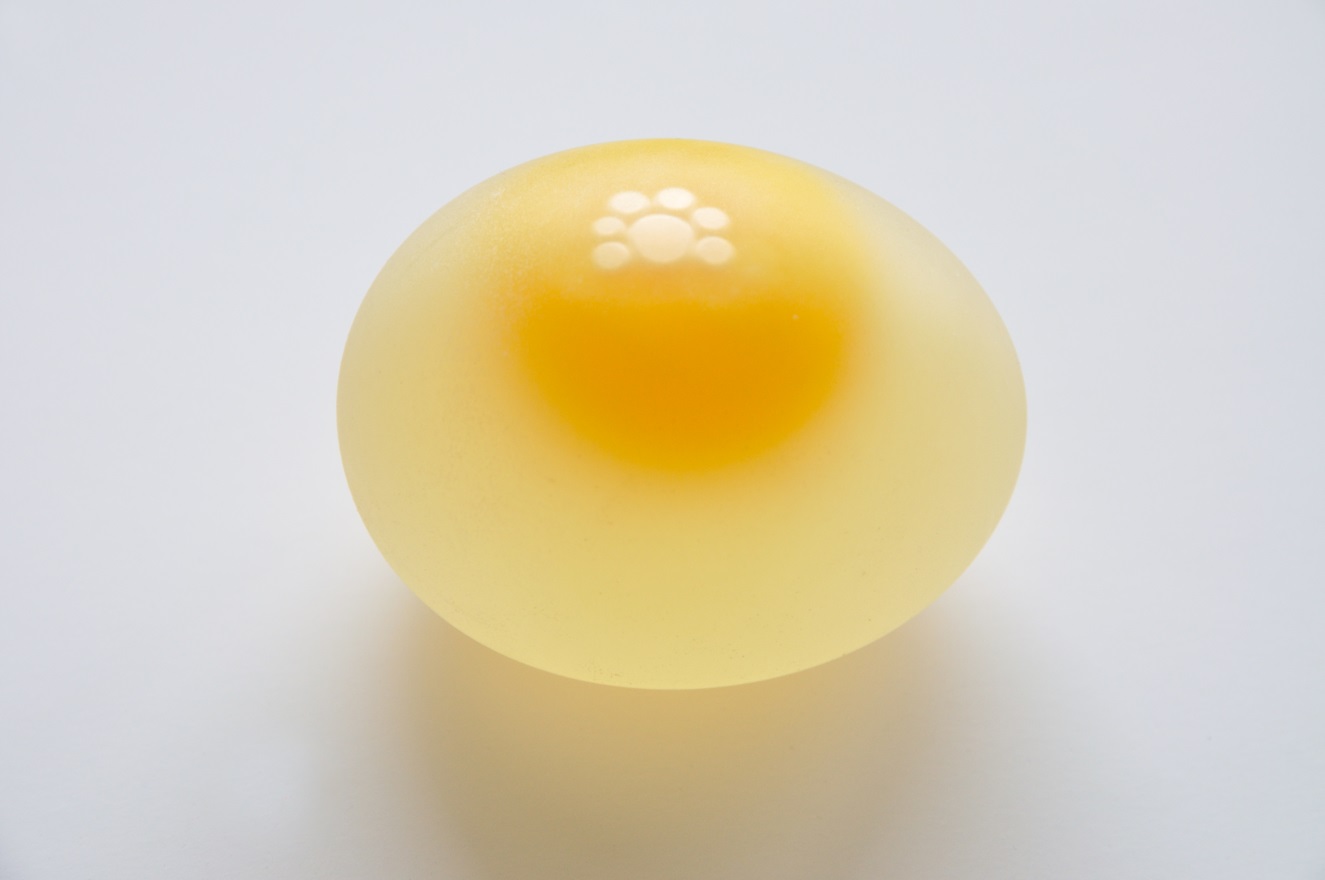 Do this table in your notes:
Record the actual weight before:
To take in nutrients, the CELL MEMBRANE must let food molecules in a out of the cytoplasm.
To take in nutrients, the CELL MEMBRANE must let food molecules in a out of the cytoplasm.
So, is a cell membrane permeable or impermeable?
To take in nutrients, the CELL MEMBRANE must let food molecules in a out of the cytoplasm.
Cell membrane is permeable.
To take in nutrients, the CELL MEMBRANE must let food molecules in a out of the cytoplasm.
Cell membranes do this through a process called DIFFUSION & OSMOSIS.
Diffusion means nutrients flow through the cell membrane until everything evens out.
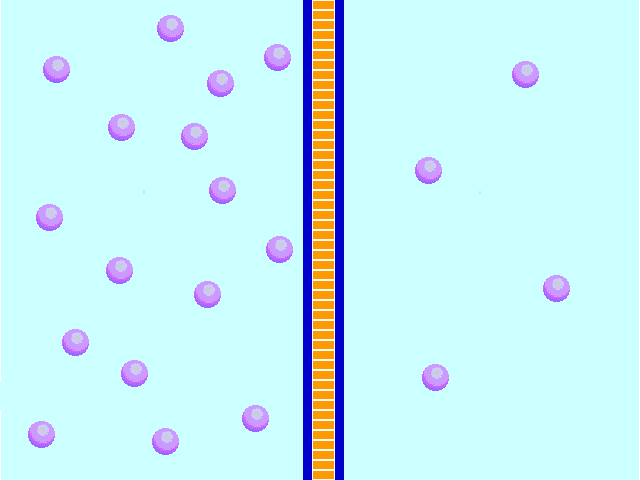 Diffusion through the membrane goes both ways.
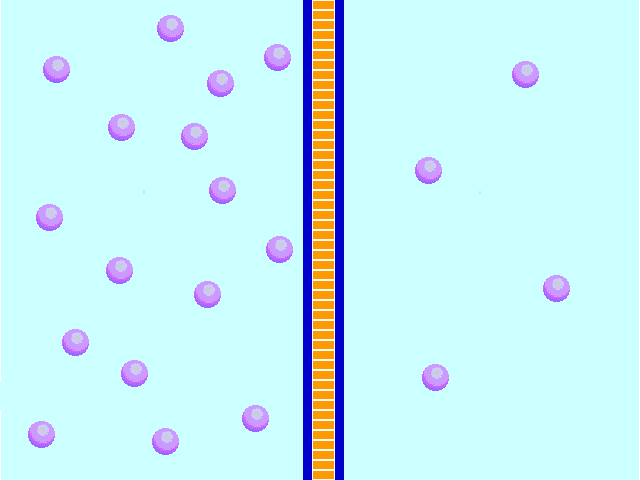 When the cell needs it, nutrients diffuse through the membrane into the cell.
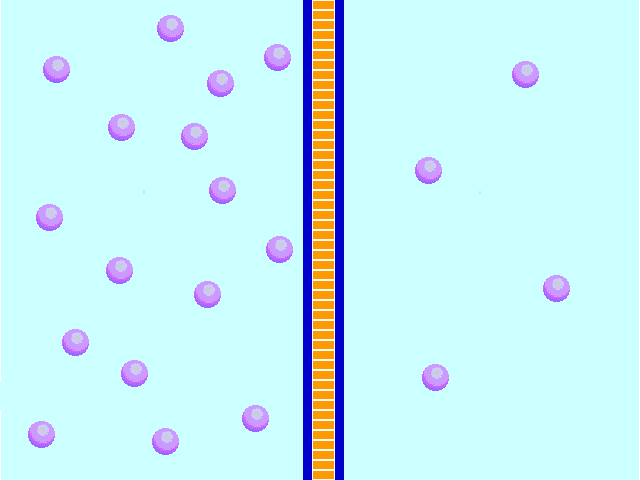 If too much stuff is inside the cell, it will leave.
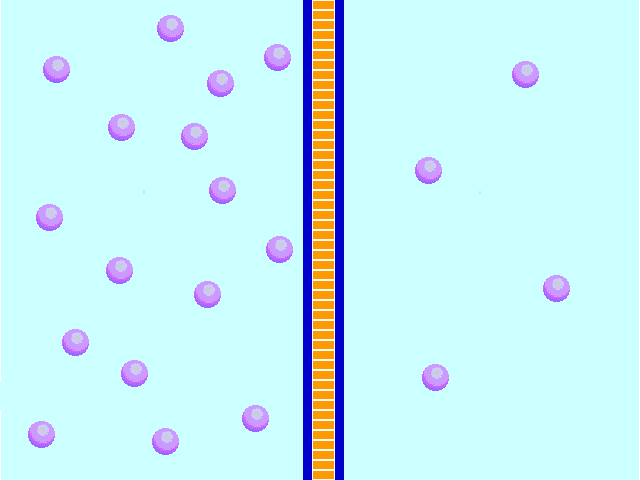 Osmosis works just like diffusion, but with water molecules not nutrients.
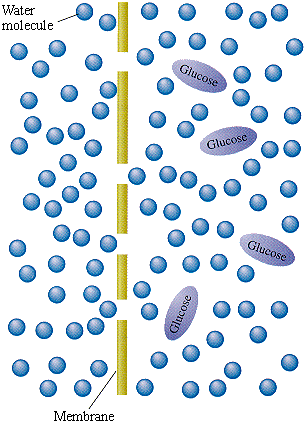 Water enters the permeable membrane when it needs water.

Water leaves the cell when there is too much inside.
Diffusion/osmosis means everything is balanced inside & outside the cell.
Brain Pop - Diffusion
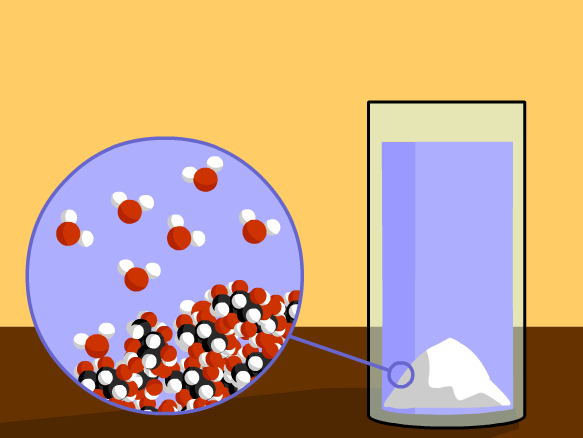 LET’S DUNK OUR “CELLS” INTO SOME DIFFERENT LIQUIDS.
Make note of what substances we put our eggs in.
Predict whether stuff will diffuse in or out of the cell membrane.
Dissolving an Egg Shell, Day 3
CaCO3+ 2H  Ca + H2O + CO2
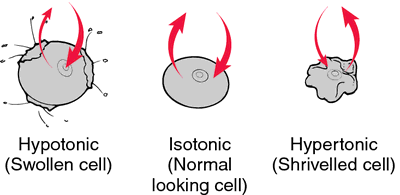 Ready to dunk! Which way will Osmosis occur???
Egg Activity Reflection
Q1: What was the purpose of this experiment?Q2: What was the purpose of placing the eggs in vinegar first? (2 Purposes)Q3: What were your expectations for each egg after it was placed in a liquid (what did you think would happen)?Q4: Why did the mass of each egg change (or not change)?
We’ll check it out in a few days.
Metabolism*
The chemical reactions that store and release energy in a cell.
Vacuoles help the cell keep balance with all this water & nutrients.
take in nutrients for energy.
ORGANELLES:
membrane –controls/regulates the flow of nutrients in/out of all cells.

cytoplasm (watery goo in ALL cells that support all the organelles of the cell)

VACUOLES store water & nutrients for balance.
Vacuoles help the cell keep balance with all this water & nutrients.
take in nutrients for energy.
ORGANELLES:
membrane –controls/regulates the flow of nutrients in/out of all cells.

cytoplasm (watery goo in ALL cells that support all the organelles of the cell)

VACUOLES store water & nutrients for balance.
In complex organisms
Plant cells (euglena & volvox too) have chloroplasts inside to make nutrients.
take in nutrients for energy.
ORGANELLES:
membrane –controls/regulates the flow of nutrients in/out of the cell.

cytoplasm (watery goo in ALL cells that support all the organelles of the cell)

vacuoles store water & nutrients for balance in complex cells.

CHLOROPLASTS in producer cells perform photosynthesis that make sugar food nutrients for the cell.
Plant cells (euglena & volvox too) have chloroplasts inside to make nutrients.
take in nutrients for energy.
ORGANELLES:
membrane –controls/regulates the flow of nutrients in/out of the cell.

cytoplasm (watery goo in ALL cells that support all the organelles of the cell)

vacuoles store water & nutrients for balance in complex cells.

CHLOROPLASTS in producer cells perform photosynthesis that make sugar food nutrients for the cell
In plant, algae, euglena & volvox cells.
Once cells have nutrients, cells must turn nutrients into ENERGY:
take in nutrients for energy.
ORGANELLES:
membrane –controls/regulates the flow of nutrients in/out of the cell.

cytoplasm (watery goo in ALL cells that support all the organelles of the cell)

vacuoles store water & nutrients for balance in complex cells.

chloroplasts in producer cells perform photosynthesis that make sugar food nutrients for the cell.
MITOCHONDRIA turn carb nutrients into ENERGY:
take in nutrients for energy.
ORGANELLES:
membrane –controls/regulates the flow of nutrients in/out of the cell.

cytoplasm (watery goo in ALL cells that support all the organelles of the cell)

vacuoles store water & nutrients for balance in complex cells.

chloroplasts in producer cells perform photosynthesis that make sugar food nutrients for the cell.

mitochondria   turn your cell’s sugar/carbs into energy.
MITOCHONDRIA turn carb nutrients into ENERGY:
take in nutrients for energy.
ORGANELLES:
membrane –controls/regulates the flow of nutrients in/out of the cell.

cytoplasm (watery goo in ALL cells that support all the organelles of the cell)

vacuoles store water & nutrients for balance in complex cells.

chloroplasts in producer cells perform photosynthesis that make sugar food nutrients for the cell.

mitochondria   turn your cell’s sugar/carbs into energy.
the battery pack/power plant of complex cells.
MITOCHONDRIA turn carb nutrients into ENERGY:
take in nutrients for energy.
ORGANELLES:
membrane –controls/regulates the flow of nutrients in/out of the cell.

cytoplasm (watery goo in ALL cells that support all the organelles of the cell)

vacuoles store water & nutrients for balance in complex cells.

chloroplasts in producer cells perform photosynthesis that make sugar food nutrients for the cell.

mitochondria   turn your cell’s sugar/carbs into energy.
kaboom!
the battery pack/power plant of complex cells.
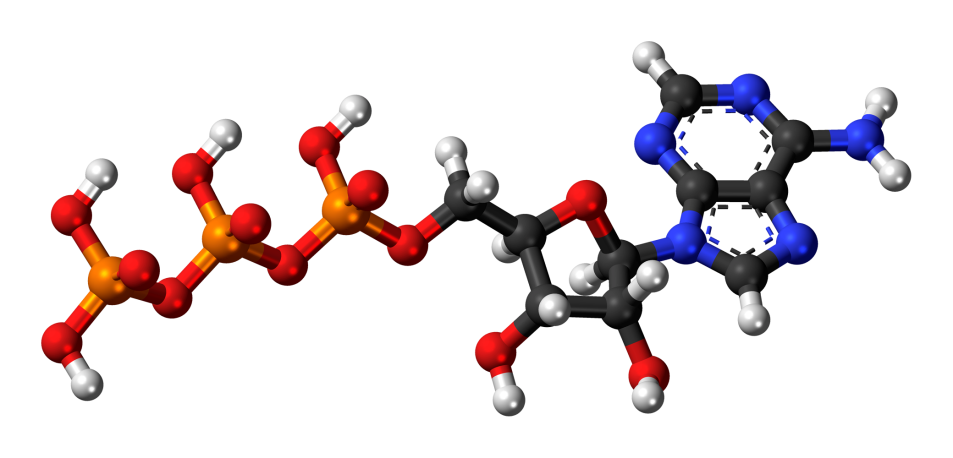 ATP
Adenosine Triphosphate 
Think of ATP as a battery that gets charged and the energy can be used in the entire body to make it function. 
It is not energy itself, but rather temporarily "stores" energy for later use
Question: Where does ATP get its energy from? 
http://player.discoveryeducation.com/index.cfm?guidAssetId=07A0F9B6-0A16-48CE-8565-787A1957EE2D&blnFromSearch=1&productcode=DETB
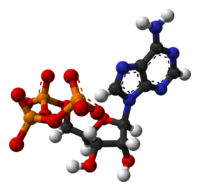 finish with CELL RESPIRATION
chloroplasts for earlier reference.